Descripción persona
Motivación
Barreras
Ganancias
Proceso:
Indagación
The job
¿Por qué?
Job to be done
¿Cuándo?
¿A dónde?
Funcional
Emocional
Social
Job to be Done
ilab.net/itools
Job to be done
Tipo de Job
Niveles de Prioridad
Prioridades
Funcional
Social
Emocional
Bajo
Medio
Alto
Importante:
0
100
Satisfecho:
0
100
Alto valor:
Proceso:
0
100
Funcional
Social
Emocional
Bajo
Medio
Alto
Importante:
0
100
Satisfecho:
0
100
Alto valor:
0
100
Funcional
Social
Emocional
Bajo
Medio
Alto
Importante:
0
100
Satisfecho:
0
100
Job to be Done
Alto valor:
0
100
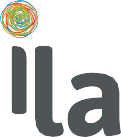 ilab.net/itools
Proceso:
Job to be Done
ilab.net/itools